OSHA Special Government Employee (SGE) Training
United States Department of Labor
Occupational Safety and Health Administration
Course Objectives
Students will learn:
History, philosophy, & requirements of VPP
History & philosophy of the SGE program
Elements of effective safety & health management systems, & how to evaluate them using VPP criteria
Proper procedures for conducting a VPP On-Site Evaluation (through use of a case study)
How to be an effective member of a VPP On-Site Evaluation Team
What are your course expectations?
Take 15 minutes to interview your neighbor
Find out what they expect to get out of this course
Report your findings
Course Materials
Course slides
SGE Policies & Procedures Manual
Federal Register Notice (FRN)
VPP Policies & Procedures Manual
Case Study
VPP History
VPP is OSHA’s Voluntary Protection Program, enacted on July 2, 1982
Section 2(b) of the OSH Act, “Congressional Findings and Purposes,” establishes the legislative mandate for VPP
Section 2(b) directs OSHA to:
Encourage employers & employees in their efforts to reduce hazards,
Institute new programs
Perfect existing programs for providing safe & healthful working conditions
VPP Philosophy
VPP provides employers & employees  with: 
Official recognition for safety & health excellence
Assistance in their efforts to reach safety & health excellence
Balanced & cooperative approach to resolve safety & health issues
Models of excellence
VPP Philosophy
Does not diminish employer or employee rights or responsibilities under the OSH Act

Requires major effort by employers, employees, & OSHA to prevent & eliminate workplace hazards

Requires trust among employers, employees, & OSHA
VPP Principles
VPP is based on these guiding principles:
Voluntarism 
Cooperative Relationship
Above & beyond compliance
Hazard Prevention & control
The Guidelines
Safety & Health Program Management Guidelines – originally published in 1989 (after VPP)

Safety & Health Program Management System Elements:
Management Leadership & Employee Involvement
Worksite Analysis
Hazard Prevention & Control
Safety & Health Training
VPP Works!
Lower injury & illness rates:
On average, injury/illness rates at VPP sites are more than 50% below the national average for their respective industries 

Improved employee morale

Increased productivity

Your story
OSHA
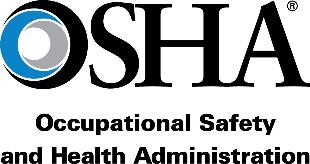 www.osha.gov
800-321-OSHA (6742)